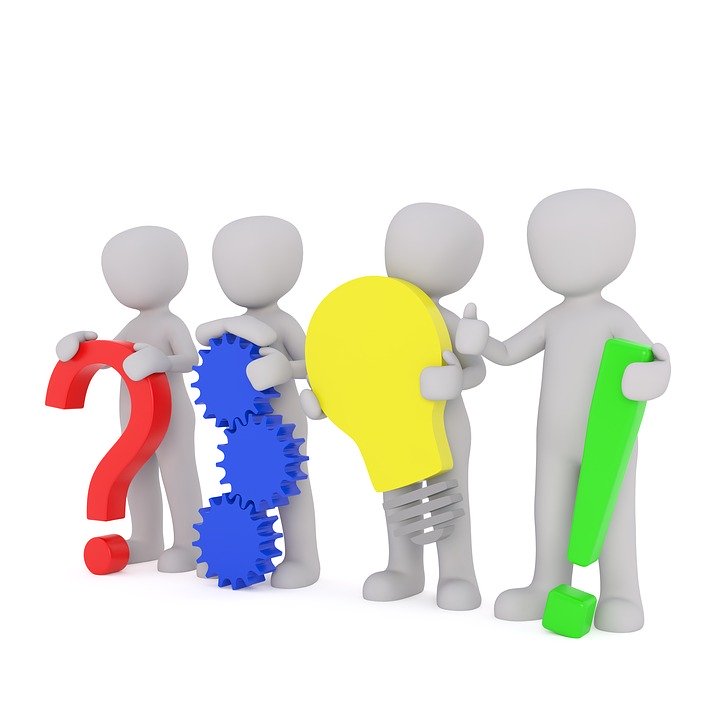 JĘZYK NIEMIECKI
W OBROCIE GOSPODARCZYM
 
 
Studiujesz 
i zdobywasz doświadczenie zawodowe!
Studia licencjackie o profilu praktycznym

Uniwersytet Humanistyczno-Przyrodniczy
Im. Jana Długosza w Częstochowie
Wydział Humanistyczny
Rekrutacja: https://rekrutacja.ujd.edu.pl/pl/
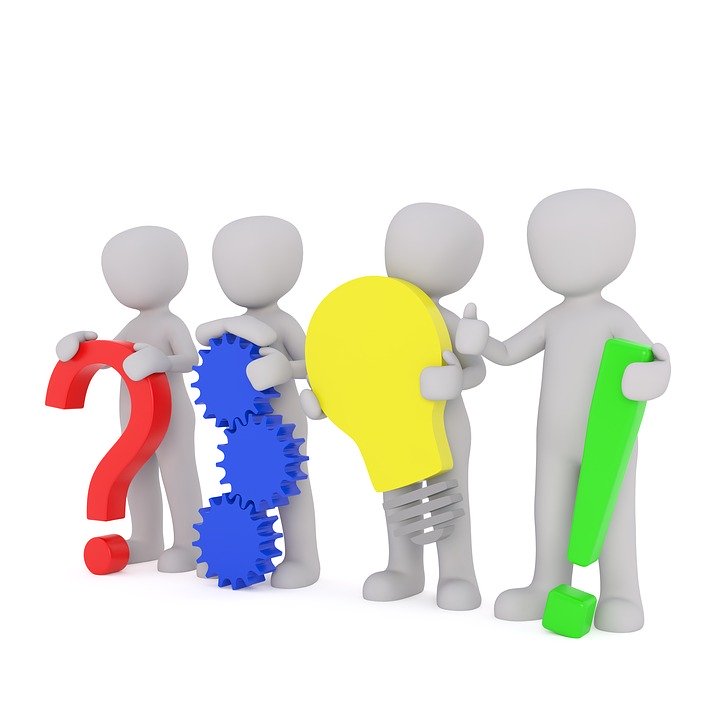 JĘZYK NIEMIECKI
W OBROCIE GOSPODARCZYM
 
 
Studiujesz 
i zdobywasz doświadczenie zawodowe!
Czym są Studia o profilu praktycznym?

Nowatorski system nauki w systemie kształcenia naprzemiennego, w którym część zajęć teoretycznych masz okazję sprawdzić w praktyce
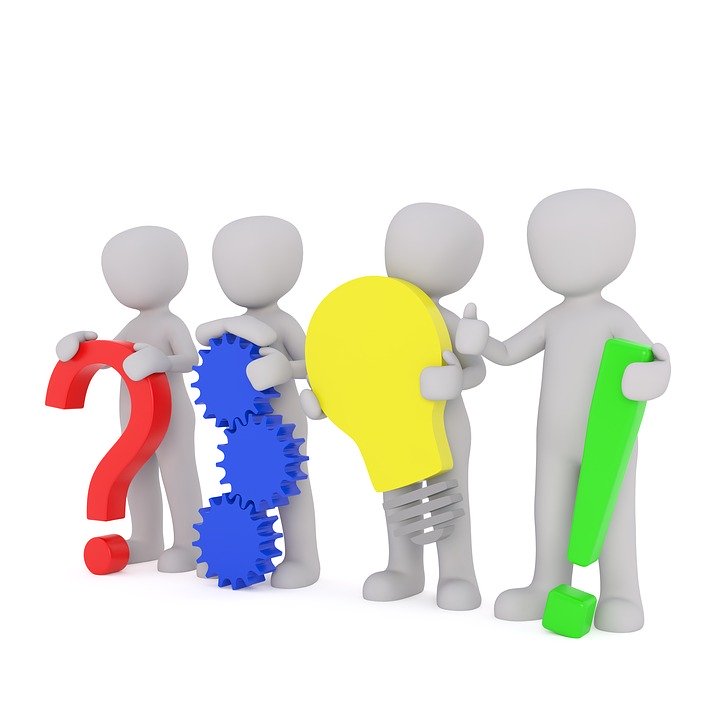 JĘZYK NIEMIECKI
W OBROCIE GOSPODARCZYM
 
 
Studiujesz 
i zdobywasz doświadczenie zawodowe!
Jakie kompetencje zdobędziesz?

Studia „Język niemiecki w obrocie gospodarczym” przygotowują w sposób praktyczny do pracy w:
Międzynarodowych przedsiębiorstwach z branży usług wspólnych
Centrach outsourcingu procesów biznesowych, w szczególności rozliczeń księgowych
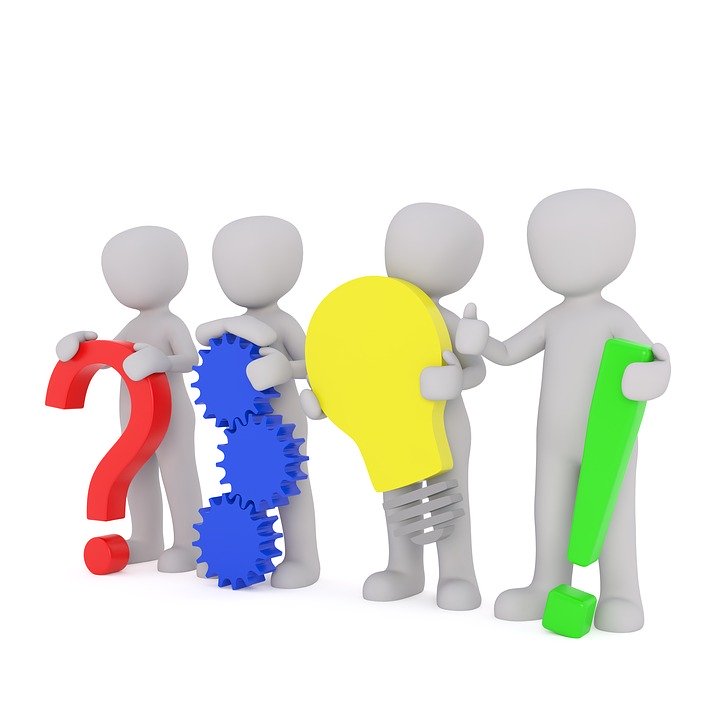 JĘZYK NIEMIECKI
W OBROCIE GOSPODARCZYM
 
 
Studiujesz 
i zdobywasz doświadczenie zawodowe!
Jakie kompetencje zdobędziesz?

Język niemiecki biznesu – kształcenie od poziomu A1/A2
Język angielski z elementami biznesu – kształcenie od poziomu B1 (matura podstawowa)
Elementy rachunkowości
Kompetencje interpersonalne
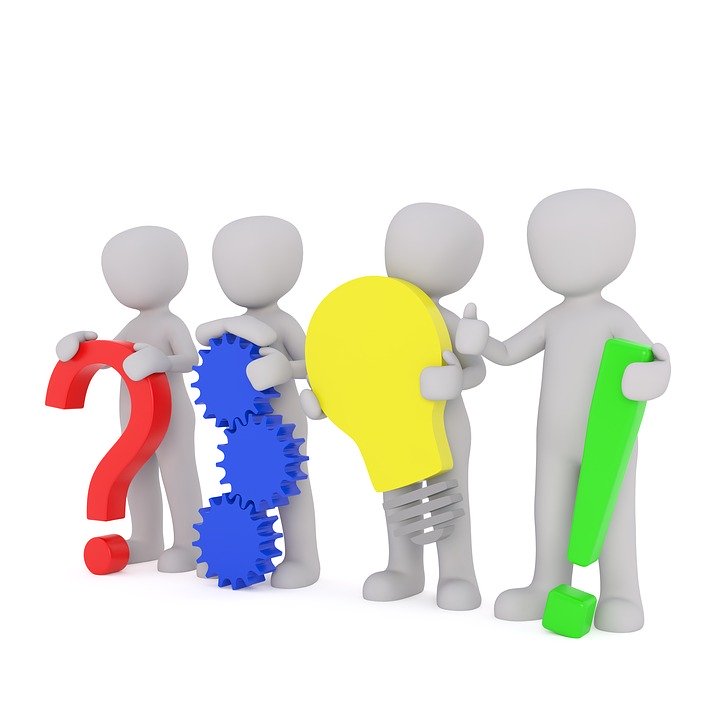 JĘZYK NIEMIECKI
W OBROCIE GOSPODARCZYM
 
 
Studiujesz 
i zdobywasz doświadczenie zawodowe!
Jakie kompetencje zdobędziesz?

720 godzin praktycznej nauki j. niemieckiego w biznesie (od podstaw)
120 godzin j. niemieckiego specjalistycznego
210 godzin j. angielskiego biznesu (od poziomu maturalnego)
90 godzin podstaw ekonomii i rachunkowości
45 godzin kompetencji interkulturowej i komunikacji interpersonalnej
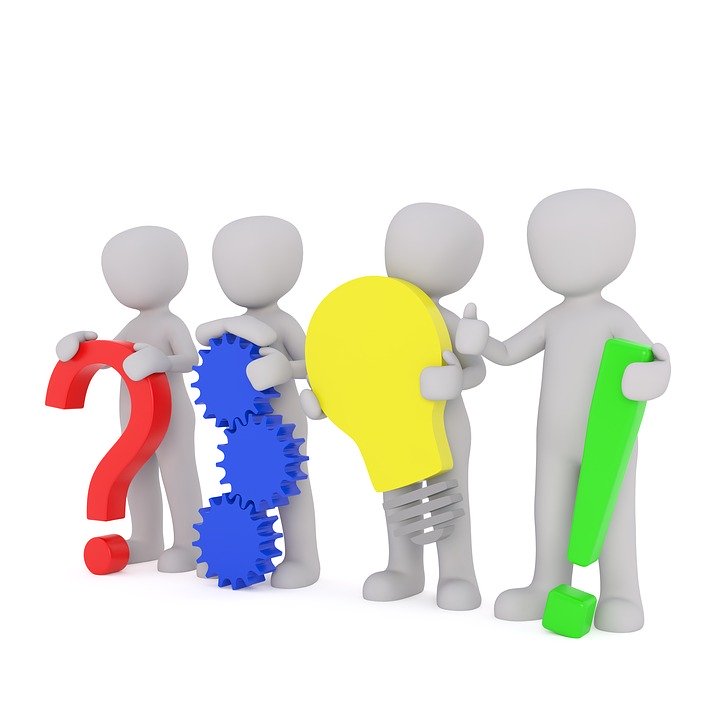 JĘZYK NIEMIECKI
W OBROCIE GOSPODARCZYM
 
 
Studiujesz 
i zdobywasz doświadczenie zawodowe!
Dołącz do nas!

Zdobędziesz poszukiwane WYKSZTAŁCENIE W CIĄGU 3 LAT
Zrealizujesz praktykę zawodową (łącznie 6 miesięcy)
Nauczysz się JĘZYKA W CIĄGU 3 LAT